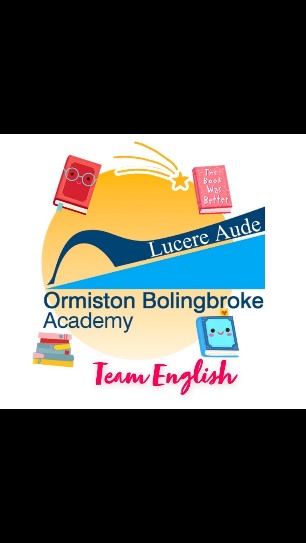 Learning outcomes:
To know how to plan a response
To be able to develop an argument in persuasive writing
Friday 10th January
Letter Writing
Do Now: Fix the sentences 

  I sincerly hope you dont need a pen on the first day back.
 too write a persausive letter you need to have a clear argument. 
 did every one have a good christmas
 You could of slipped in the snow yesterday
 Their are only so meny times i can correct you’re spellings.
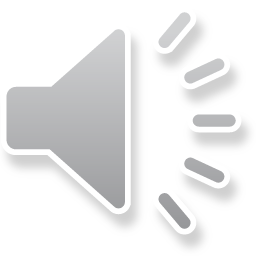 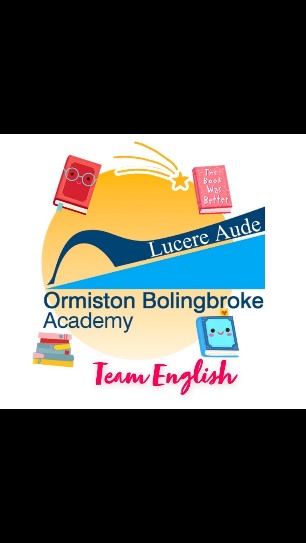 Learning outcomes:
To know how to plan a response
To be able to develop an argument in persuasive writing
Friday 10th January
Letter Writing
Do Now: Fix the sentences 

  I sincerly hope you dont need a pen on the first day back.
 too write a persausive letter you need to have a clear argument. 
 did every one have a good Christmas. 
 You could of slipped in the snow yesterday.
 Their are only so meny times i can correct you’re spellings.
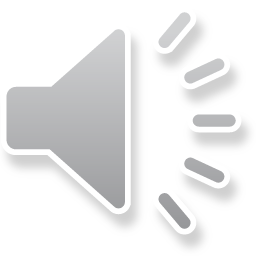 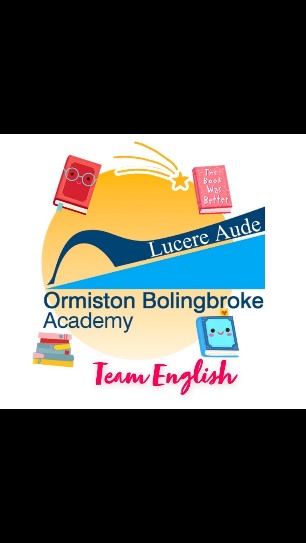 Learning outcomes:
To know how to plan a response
To be able to develop an argument in persuasive writing
Letter Writing
Creating a good plan.

What do you need to include in a plan? 

1. Introduction – why you are writing, who you are addressing, a hook (I suggest hypophora)
2. Main point one – What is your point and how will you develop it?
3. Main point two – What is your point and how will you develop it?
4. Main point three – What is your point and how will you develop it?
5. Conclusion – what do you want to happen as a result of your letter?
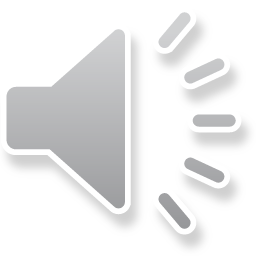 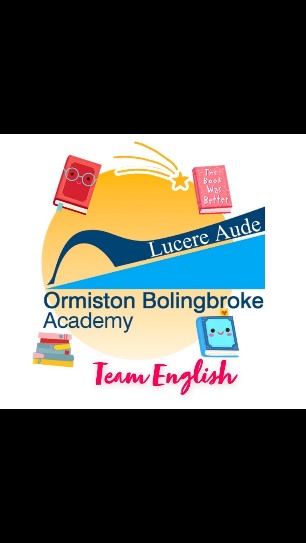 Learning outcomes:
To know how to plan a response
To be able to develop an argument in persuasive writing
Letter Writing
Our task:

A woman wrote into Runcorn and Widnes World stating ‘teens these days are lazy and don’t use their free time wisely. They spend too much time on pointless computer games, and instead should use their weekends and holidays to volunteer or gain work experience’.

Write a letter to the newspaper giving your views on the issue. 

P – What is the purpose?
A – Who is the audience?
F – What form are you being asked to write in?
T – What tone should your writing be?
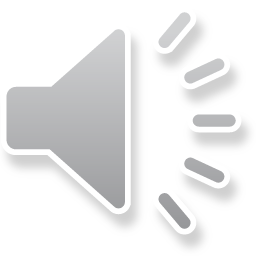 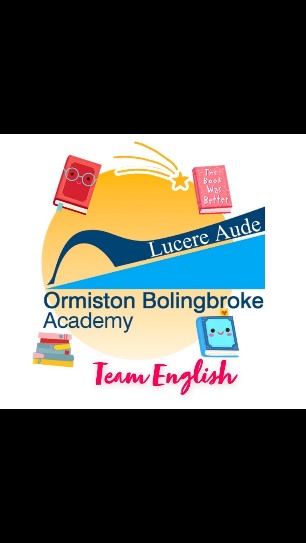 Learning outcomes:
To know how to plan a response
To be able to develop an argument in persuasive writing
Letter Writing
Our task:

A woman wrote into Runcorn and Widnes World stating ‘teens these days are lazy and don’t use their free time wisely. They spend too much time on pointless computer games, and instead should use their weekends and holidays to volunteer or gain work experience’.

Write a letter to the newspaper giving your views on the issue. 

P – What is the purpose? To persuade and inform
A – Who is the audience? Readers of the Runcorn and Widnes World
F – What form are you being asked to write in? A Letter
T – What tone should your writing be? Formal
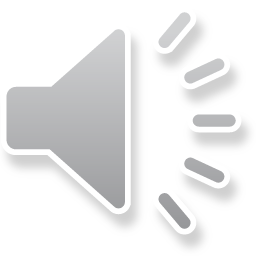 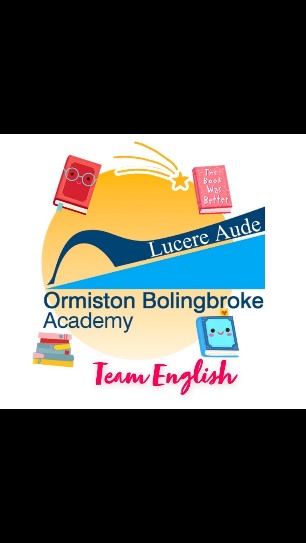 Learning outcomes:
To know how to plan a response
To be able to develop an argument in persuasive writing
Letter Writing
‘teens these days are lazy and don’t use their free time wisely. They spend too much time on pointless computer games, and instead should use their weekends and holidays to volunteer or gain work experience’.

What are the key points in our question that we could discuss?
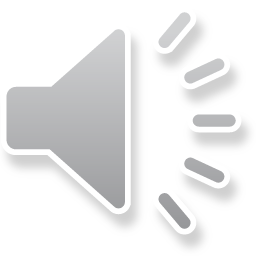 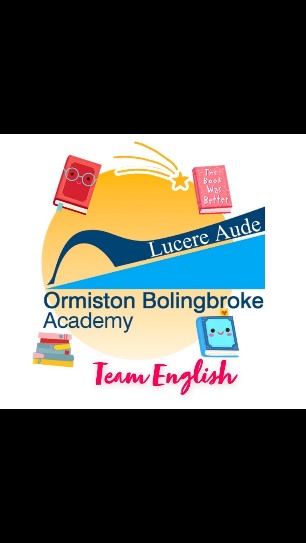 Learning outcomes:
To know how to plan a response
To be able to develop an argument in persuasive writing
Letter Writing
‘teens these days are lazy and don’t use their free time wisely. They spend too much time on pointless computer games, and instead should use their weekends and holidays to volunteer or gain work experience’.
This is a sweeping statement. Are all teens lazy? Can we think of any examples of famous teenagers who prove them wrong? Can you think of any examples of things you do, or your friends do that prove teenagers aren’t lazy?
Are computer games pointless? What skills can be gained from playing on a computer? 
Think about the world today – it is very computer focused. What does that mean about being computer literate?
What do teenagers do at the weekend? Are there things that need to be done outside of school hours? What about sports/ leisure/ seeing family? 

Do adults volunteer and work all weekend and holiday? What point could we make here to support our argument?
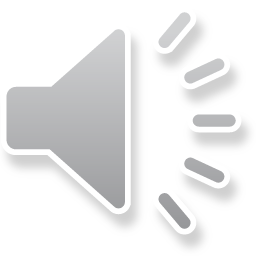 Think of the pros and cons of volunteering and work experience. Can we easily get this type of work? 
Consider today’s society – in this economic climate, can families afford for teens to work for free?
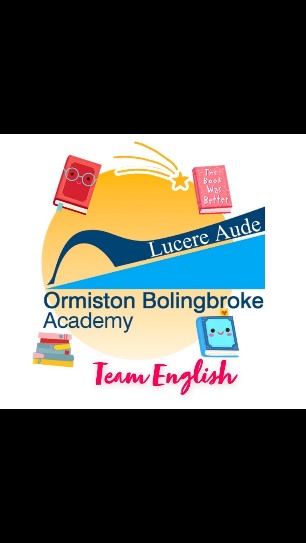 Learning outcomes:
To know how to plan a response
To be able to develop an argument in persuasive writing
Letter Writing
Creating your plan.

Now we have discussed and broken down our task. Create your plan! 

1. Introduction – why you are writing, who you are addressing, a hook (I suggest hypophora)
2. Main point one – What is your point and how will you develop it?
3. Main point two – What is your point and how will you develop it?
4. Main point three – What is your point and how will you develop it?
5. Conclusion – what do you want to happen as a result of your letter?
Questions to shape points:

Are teenagers lazy?

Are computer games pointless?

Should teenagers work all weekend and have no holidays, when adults get this?

Is volunteering / work experience easy to obtain?
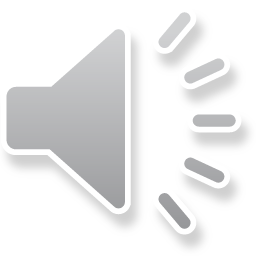 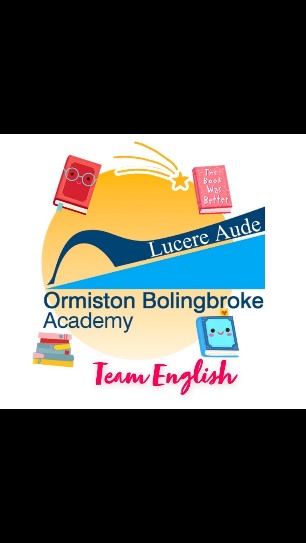 Learning outcomes:
To know how to plan a response
To be able to develop an argument in persuasive writing
Letter Writing
Write your letter. Use these sentence stems to help develop your argument.

Although I understand you think_________, have you considered__________________. 
On the surface, it might seem that _____, however…
Whilst some may argue that ______, it is clear that…
Furthermore, when bearing in mind ______________ you must remember….
This is supported by the fact that…
For instance, consider the example of…
Research shows that…
According to experts ___________, this highlights that…
The reason this matters is….
The impact of this cannot be overstated / ignored/ forgotten, as …
Another key aspect to consider is…
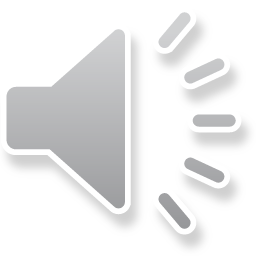 Help sheet if needed
Address
Date
Address

Dear Editor,

Introduction: 3 sentences [why you are writing, summary of what you will say, hook]
I recently read in your newspaper the comments made about teenagers being…. I strongly disagree with this opinion, especially ___________ and felt compelled to write to give___________. You may ask yourself ‘do teenagers__________? Well, I can tell you from my perspective________________

Paragraph 1. Addressing the claim that teenagers are lazy
Topic sentence: Although it is clear you think that teenagers are lazy, have you considered the expectations put upon them in modern society? They are expected to ____________, __________ and _________. 

Paragraph 2. Addressing the claim that computer games are pointless.
Topic Sentence: On the surface, it might appear that computer games are pointless, but I am writing to you today to highlight_________________

Paragraph 3. Addressing the idea of teenagers having no free time over weekends or holidays.
Topic sentence: Although I agree that volunteering and work experience can be of great benefit, I must stress that___________.

Conclusion: Despite seeing some positive ideas in the letter you recently published, I must insist that….
Help sheet if needed
Address
Date
Address

Dear Editor,

Introduction: 3 sentences [why you are writing, summary of what you will say, hook]
I recently read in your newspaper the comments made about teenagers being…. I strongly disagree with this opinion, especially ___________ and felt compelled to write to give___________. You may ask yourself ‘do teenagers__________? Well, I can tell you from my perspective________________

Paragraph 1. Addressing the claim that teenagers are lazy
Topic sentence: Although it is clear you think that teenagers are lazy, have you considered the expectations put upon them in modern society? They are expected to ____________, __________ and _________. 

Paragraph 2. Addressing the claim that computer games are pointless.
Topic Sentence: On the surface, it might appear that computer games are pointless, but I am writing to you today to highlight_________________

Paragraph 3. Addressing the idea of teenagers having no free time over weekends or holidays.
Topic sentence: Although I agree that volunteering and work experience can be of great benefit, I must stress that___________.

Conclusion: Despite seeing some positive ideas in the letter you recently published, I must insist that….